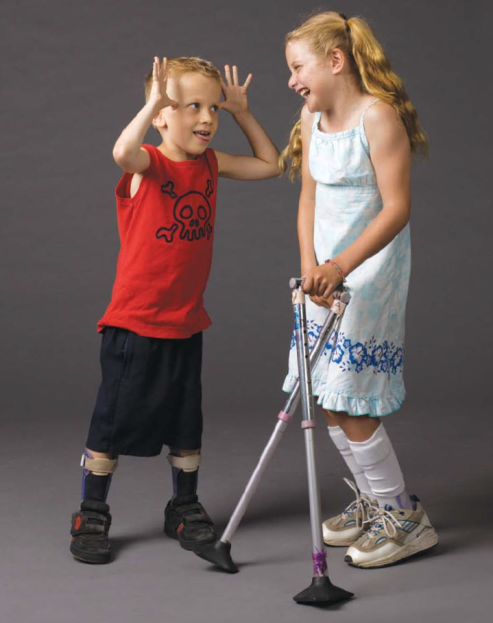 Outcome measures in CP
[Speaker Notes: Motor function can be reliably measured using the gross motor function measure and classified using the gross motor functional
classification system]
Outcome measures
Specific instruments which are reliable and valid - preferred to document progress  or improvement over time in a specified health condition - CP

Most of the outcome assessments are based on domains of functioning and health [ICF] which show changes upon intervention , change in condition over time -
[Speaker Notes: There is an international framework which guides the standard development of outcome measure – WHO – iCF
Which classifies human functioning in terms of body structurre body function , activity  and participation 
Every human participates in society  when the all the activites enable a person to participate . For this all the body structurres function in unison to produce and activity 

how ever there may be some factors which are extrinsic to human bodies which can enable , facilitate or restrict participation -  theses are environmental facotrs , barriers 
Interevntion in any domain may improve the ultimate goal of living the life with quality ---- Most of the chronic diseases -]
3
ICF and its use
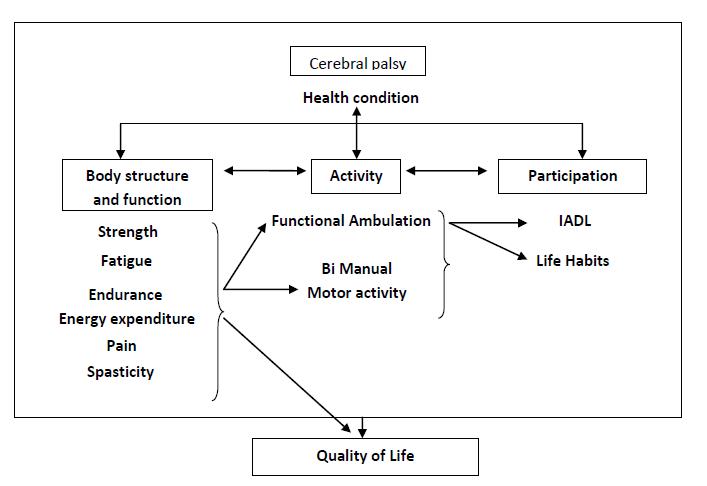 To describe functioning and disability from a multidimensional perspective
4
ICF and its use
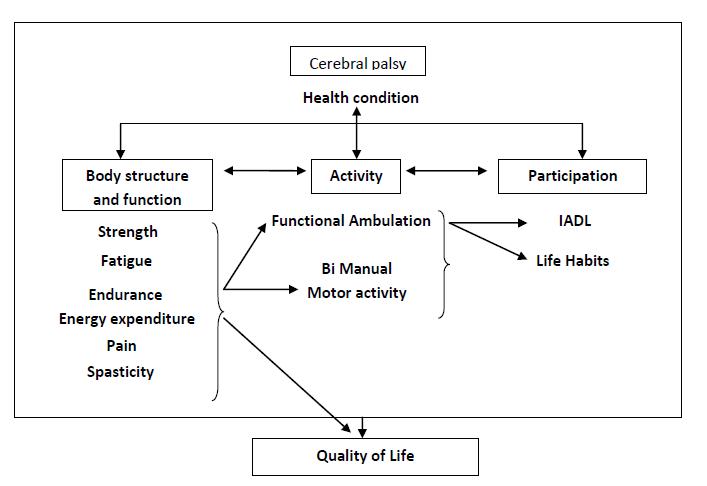 To examine associations between functions within and between the components  

To investigate the influence of the environment and the contribution of personal factors on everyday functioning
5
The health condition in question is cerebral palsy
Classification of CP
Body function
Activity
Type of motor 
impairment 
spastic
dyskinetic
Topographical 
distribution
hemiplegia
diplegia
quadriplegia
Severity of gross motor 
limitations (GMFCS)
level I (least limitations)
    to
level V (most limitations)
7
[Speaker Notes: Physiologically the impairments are]
ICF components and measures
8
ICF components and measures
9
Examination of CP should follow the pattern of ICF 

Systematic method to determine causative factor from participation restriction 

Provides systematic method for intervention to achieve the goal to enable CP to participate in daily life
The physical examination in CP
ICF components and measures
12
physical examination
Information collected is based on static responses 

Whereas functional activities, such as walking, are dynamic
Medical history
Collection of information regarding birth history
Developmental milestones
Associated problems 
Interventions 
Functional skills
Muscle tone assessment
Particularly in CP
Hypertonia  - can be caused by spasticity, dystonia, rigidity, or a combination of these features

Resting muscle tone can be influenced by the degree of cooperation, apprehension, or excitement present in the patient as well as the position during the assessment
Sanger and colleagues recommend a process: 

By using a standard process for evaluation, the consistency and completeness of tone abnormality documentation improves
Palpate the muscle
Determine if there is a muscle contracture at rest
Move the limb slowly to assess the available passive ROM
Move the limb through the available range at different speeds
Assess the presence or absence of a catch and how this catch varies with a variety of speeds
Change the direction of motion of the joint at various speeds and assess how the resistance changes
Observe the limb/joint while asking the patient to move the same joint on the contralateral side
Spastic CP
Above a speed threshold (spastic catch) - resistance to externally imposed movement rises rapidly 

The Ashworth scale, modified Ashworth scale, Tardieu scale, and an isokinetic dynamometer in conjunction with surface electromyography are methods used to assess severity of spastic hypertonia
Tone -  MAS
0 – no increase in tone 
1 slight increase in tone ( catch and release)
1+  slight increase in tone  (resistance through less than half the range 
2 more marked resistance but still easily moved 
3 considerable increase in tone – passive movement difficult 
4 Joint rigid
                                                   (Bohannon et al , 1987)
[Speaker Notes: Better to report tone in terms of MAS , spasticity in terms of Tardieu -  better indication of dynamic spasticity]
spasticity
Spasticity is a velocity-dependent resistance of a muscle to stretch
We therefore define spasticity as hypertonia in which one or both of the following signs are present

increases with increasing speed of stretch and varies with the direction of joint movement

resistance to externally imposed movement rises rapidly above a threshold speed or joint angle
Gold standard to evaluate spasticity

Velocity-dependent difference in slow vs. fast ROM 

Catch and clonus is noted 

Evaluation for almost every joint measure spasticity
Measurements take place at 3 velocities 

V1, V2, and V3

Responses are recorded at each velocity as X/Y, with X indicating the 0 to 5 rating, and Y indicating the degree of angle at which the muscle reaction occurs
Description of velocities
V1: As slow as possible, slower than the natural drop of the limb segment under gravity

V2: Speed of limb segment falling under gravity

V3: As fast as possible, faster than the rate of the natural drop of the limb segment under gravity
Scoring
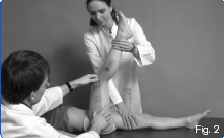 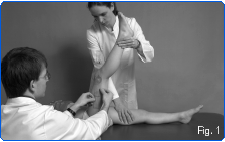 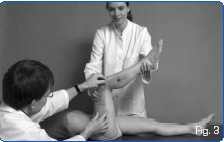 Modified Tardieu
Boyd & Graham 1999
Defines the angle of ROM (R1) Where the ‘catch’ (Tardieu X=3 or X=4) is felt at a fast passive stretch (Tardieu V3)

Angle of ROM with slow stretch (R2) 
 R2 - R1 = ‘dynamic component’ 
                   ‘clinical measure of spasticity
Dystonic CP
Hypertonia shows an increase in muscle activity when at rest

Return to a fixed posture

Resistance increases with movement of the contralateral limb, and changes with a change in behavior or posture
There are also involuntary sustained or intermittent muscle contractions causing twisting and repetitive movements, abnormal postures, or both
To distinguish between spasticity, dystonia, and rigidity in the pediatric clinical setting - Hypertonia Assessment Tool (HAT) 

The reliability and validity for spasticity and rigidity is good, but only moderate for dystonia and mixed tone
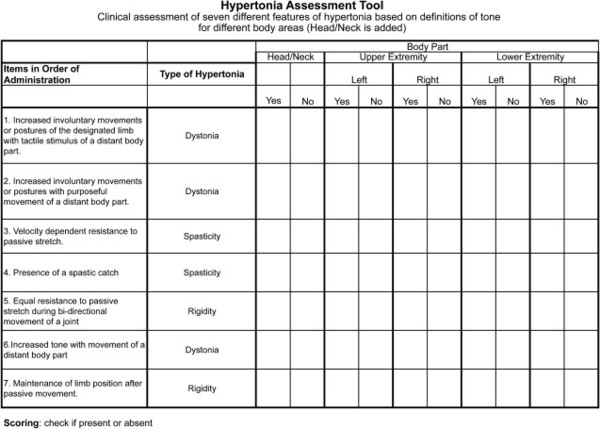 The Barry Albright Dystonia (BAD) scale, a 5-point ordinal scale, is another measure of generalized dystonia
Mixed tone
Identified with a combination of both types of hyper tonicity in the same patient

Mixed tone is more difficult to diagnosis and quantify than pure spasticity

It is important to assess the degree of mixed tone present, because the outcome of surgery may be less predictable
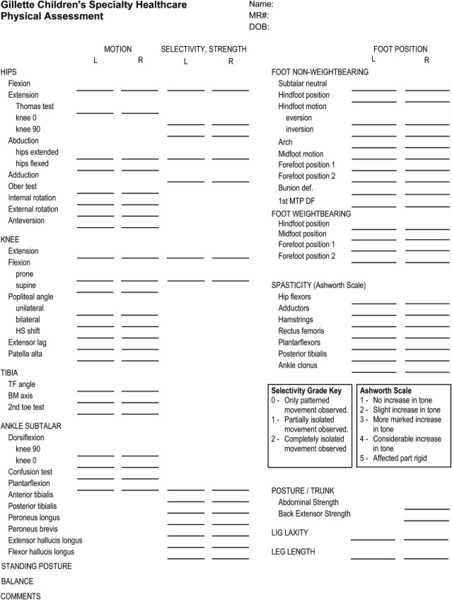 Strength in CP
Muscle testing in CP
Clinicians feared that strong near maximal effort would exacerbate spasticity and muscle tightness in those who were already ‘stiffer’ than normal

                                                   				(Bobath, 1990)
Weakness - significant impairment in CP? 

Strength training effective in increasing force production and improving motor function and disability in CP?
[Speaker Notes: Times changed lot of research was done over UMN lesions and advocates of strength training needed scientific methods to demonstrate – was weakness really hampering activities 
And whether strength training could actually improve force production

Since then - The assessment of muscle strength in CP has become standard in clinical practice and research]
Difficulties performing everyday functional activities 

Different distribution of muscle strength
[Speaker Notes: Again they were confronted with a problem  - When we measure muscle strength with MMT, even if two individuals with CP have similar muscle power , their ability to perform functional activities will be different]
Lit. gives two different muscle strength measurements that are used in children and adolescents with CP 

Isometric and isokinetic
Isometric
An isometric-based test -  measures the ability of a muscle group to produce force without a change in overall muscle-tendon length
clinical practice
Muscle strength is usually assessed by isometric resistance-based methods

manual muscle testing (MMT) and 
hand-held dynamometry (HHD)

MMT uses an ordinal 6-point (0 – 5) Medical Research Council (MRC) scale
MMT
MMT using the Kendall scale is the typical method for measuring muscle strength in children with CP

Quick way to assess

Should be used as a screening tool
MMT
Reliability of is fair when assessed for individual muscles 

Training is required to achieve this modest reliability 

Method is often not sufficiently sensitive to assess muscle strength of MRC grade 4 and grade 5
[Speaker Notes: Method is often not sufficiently sensitive to assess muscle strength of MRC grade 4 and grade 5 or to detect small or moderate
increases of strength over the course of rehabilitation]
Bias = decrease in the reliability
Examiner’s judgment 

Experience

The amount of force generated by the examiner
HDD
HHD consists of a simple hand-held device equipped with a small internal load cell capable of measuring muscular force (in Newton / pound force)
There is no consensus about the way of testing that should be used

Publishes studies used 

break-method 
make-method
Because of the number of measurements

Protocol - the child was allowed a 5 minute rest between the break- and make-test
Break test
In the break test, the examiner gradually applied force with the dynamometer for 1 sec to allow the to adjust and to recruit the maximum number of muscle fibres. 

After 1 sec, the force of the examiner exceeds the force of the patient very slightly
Make Test
Maximal effort exerted against a stationary HHD 

Instruction -  to gradually ‘push as hard as possible’ against the dynamometer (held rigidly by the examiner perpendicular to the child’s limb segment) over a period of approximately 5 sec until the examiner asks the patient to relax
Damiano et al. suggests that the peak value, achieved in a series of trials during the make-method, should be used to measure muscle strength in children with CP
[Speaker Notes: But I personally feel  both the methods are relevant depending on what u are measuring  - if u are measuring torque at the joint – make method]
Standardized muscle test positions
Hip extensors -1
Subject position- Prone with legs outside the couch - not tested with foot on the floor

Stabilization – hold on the bench

Resistance – femur distally

Lever arm measurement – from GT
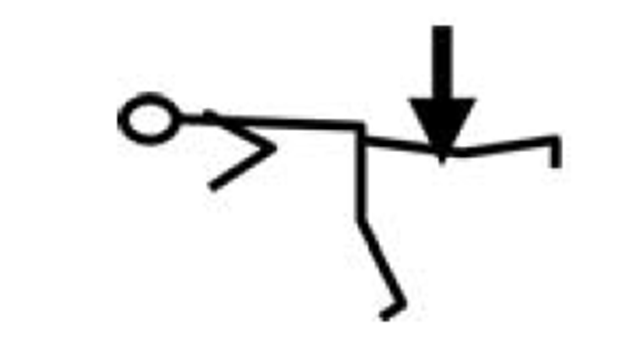 Hip extensors -2 ( where isolation is possible )
Subject position- Prone

Stabilization – hold on the bench

Resistance – femur distally

Lever arm measurement – from GT
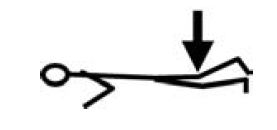 Hip flexors -1
Subject position- Sitting 

Stabilization – hold on the bench

Resistance – femur distally

Lever arm measurement – from GT
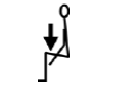 Hip flexors -2
Subject position- Supine (Hip and knee flexed 90°)

Stabilization – hold on the bench

Resistance – femur distally

Lever arm measurement – from GT
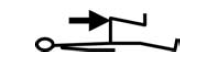 Hip abductors
Subject position- Supine (Hip and knee extended)

Stabilization – hold on the bench, stabilize other leg

Resistance – femur distally

Lever arm measurement – from GT
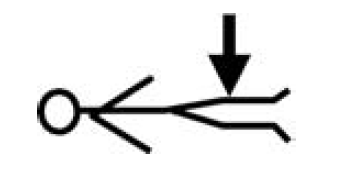 Hip adductors
Subject position- Supine (Hip and knee extended)

Stabilization – hold on the bench, stabilize other leg – not tested knee flexed

Resistance – femur distally

Lever arm measurement – from GT
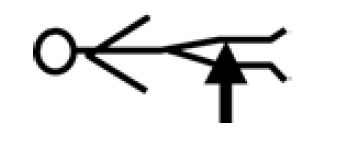 Knee extensors
Subject position- Sitting 

Stabilization – hold on the bench

Resistance – shank distally

Lever arm measurement – Lateral 
   knee joint
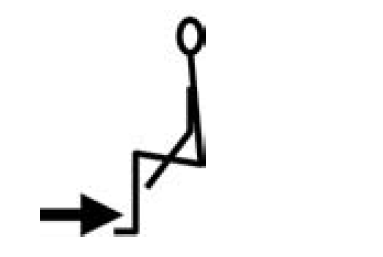 Knee flexors 2
Subject position- prone , knee flexed 90 deg

Stabilization – hold on the bench

Resistance – shank distally

Lever arm measurement – 
    Lateral knee joint
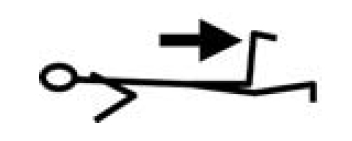 Knee flexors 1
Subject position- Sitting 

Stabilization – hold on the bench

Resistance – shank distally

Lever arm measurement – 
    Lateral knee joint
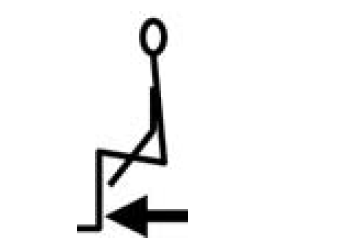 Ankle dorsiflexors
Subject position- Supine , hip knee extended, ankle 0 deg.

Stabilization – hold on the bench

Resistance – dorsum of foot

Lever arm measurement – Lateral malleolus
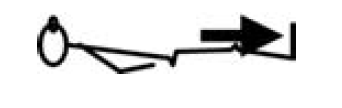 Ankle plantar flexors
Subject position- Sitting , knee extended 

Stabilization – hold on the bench

Resistance – meta tarsal heads

Lever arm measurement – Lateral malleolus
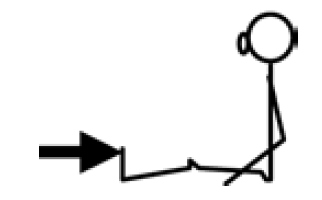 Isokinetic
Isokinetic
Isokinetic literally means ‘same velocity’ and refers to tests that are performed at a predetermined constant velocity

Prefers torque measurement
Most often used in a laboratory setting

Uses computer-controlled equipment to measure the muscular force generated throughout a controlled movement

Advantageous over isometric measurements
Most activities of daily living involve phases of dynamic muscle action, and in this sense isokinetic testing may provide more specificity in terms of muscle action type than isometric testing
A maximal isometric contraction is only indicative of the capacity to produce force in that condition and at that particular muscle length, and 

Can not necessarily be extrapolated to conditions where the muscle length is different or changing throughout the task
[Speaker Notes: But we know that both the systems of measurement cannot replicate the strength testing , because both occur in non functional states 
We know that different joing ts have got different torque requirements for various functional activities]
RM testing / functional test
HHD measures muscle strength in a single joint movement

The functional strength tests are more related to the activity level and consist of multiple-joint movements
An alternative approach to measure muscle strength in a dynamical way is the use of the Repetition Maximum (RM) during functional exercises
[Speaker Notes: When all the exercises are functional why not the strength measurement be functional , in the pattern of activity]
Since many lower extremity training and rehabilitation programs have been centred on functional exercises 

The RM during functional strength tests, based upon the specificity of training principle, may be better suited to detect actual improvements in lower extremity performance
Functional strength tests may be used in two ways 

Assess lower extremity performance are by counting the number of repetitions performed at a specific activity over a specific period of time 

By assessing the time necessary to complete a specified number of repetitions at a specific activity
Be Cautious in using the second approach 

Bear in mind – functional diversity in CP

Assessing time to perform fixed no. of rep may not be a good idea 

We want all of them to complete the test!
[Speaker Notes: So counting the numbers of repetitions performed over a specific period of time seems the most appropriate
Using this method all the children will be able to complete the test]
Functional strength tests not only measure muscle strength, but also balance, coordination and some endurance and therefore correspond with the contemporary task-oriented approach
To assess functional performance in children with CP we chose functional exercises in which the large muscle groups that are important for standing and walking are being tested
The Lateral Step-up Test
Step ht. - 20 cm bench
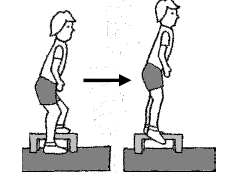 Sit-to-Stand
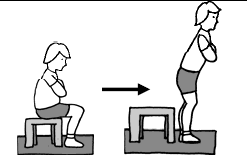 Attain stand through half kneel
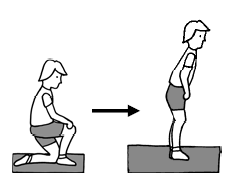 Step ups
Kneel sit to stand
Toe stands
Selective motor control
SMC
ability to isolate and control movements
SMC
Without SMC assessment strength assessments are confounded 

Impaired SMC contributes to ambulatory and functional motor deficits

Assessment of SMC involves isolating movements on request
Note - SMC
Appropriate timing
Maximal voluntary contraction without overflow movement

A typical scale for muscle selectivity reports 3 grades of control: 0, no ability; 1, partial ability; and 2, complete ability to isolate movement
E.g. – hemiplegic CP
No surgical treatment would be able to address the problems of timing and balance

An orthotic may be the more appropriate recommendation
Problems of timing and balance – only AFOs/ assistive devices should be used
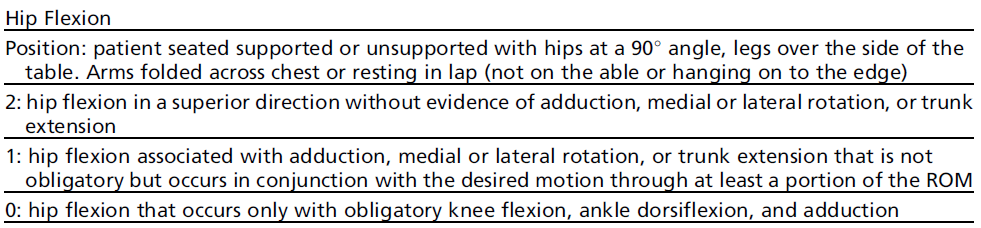 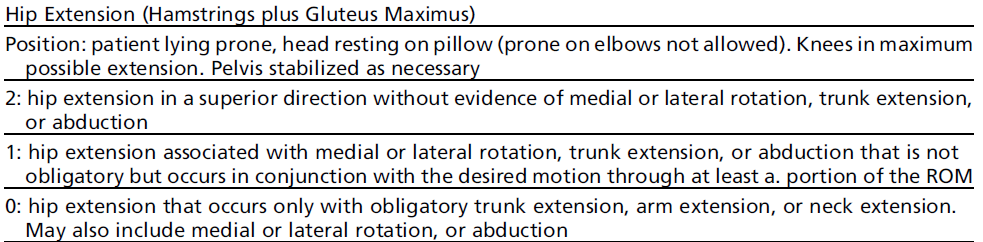 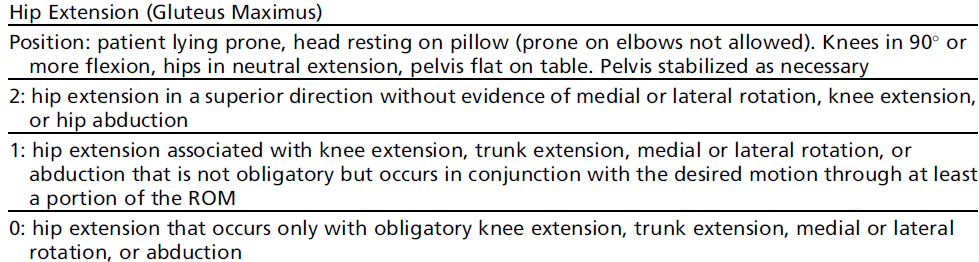 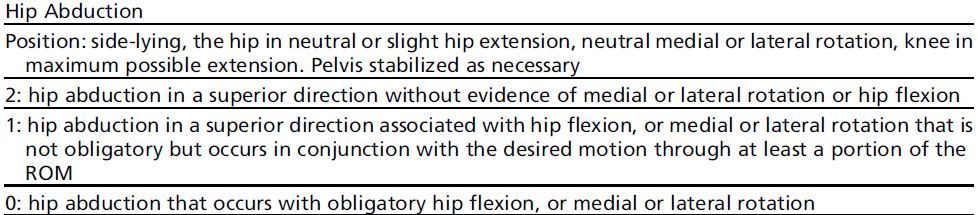 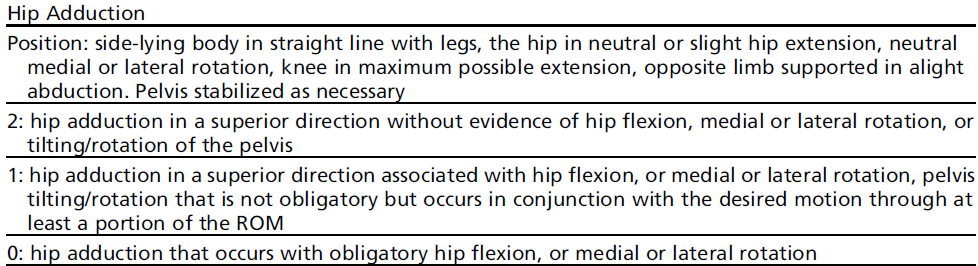 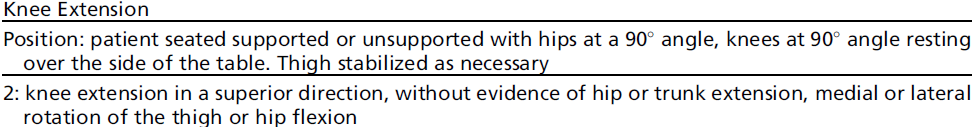 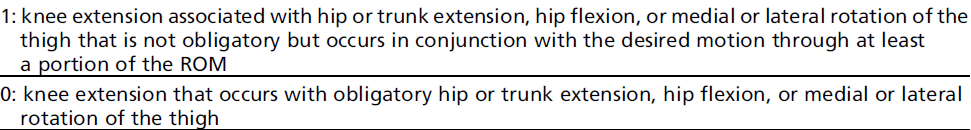 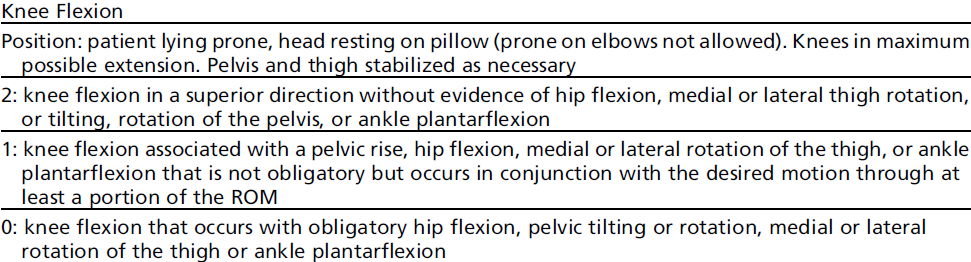 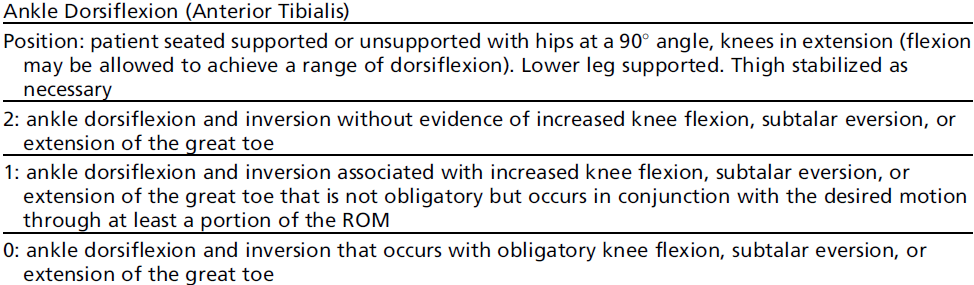 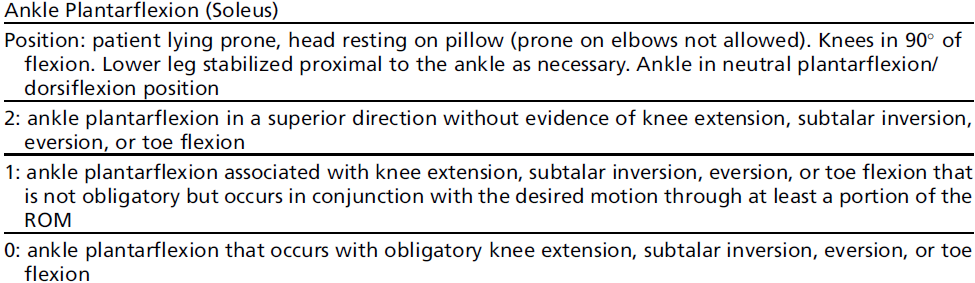 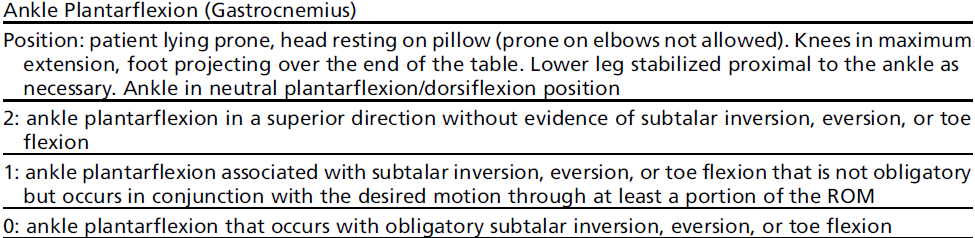 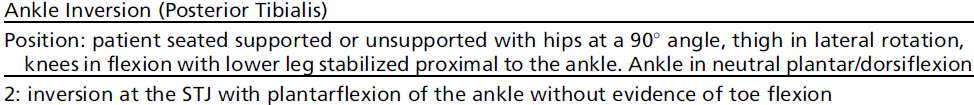 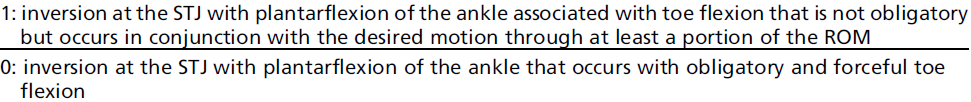 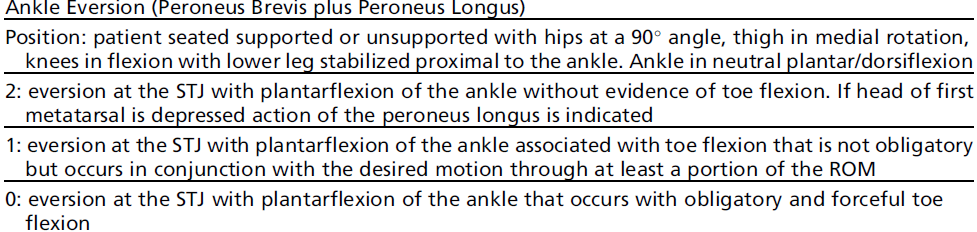 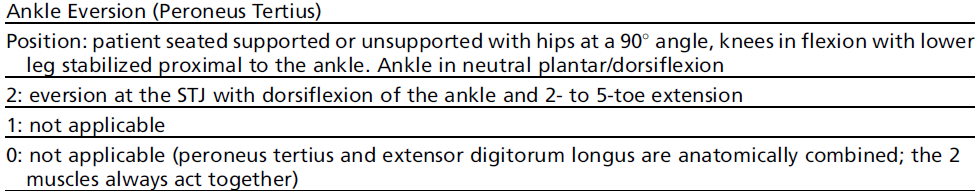 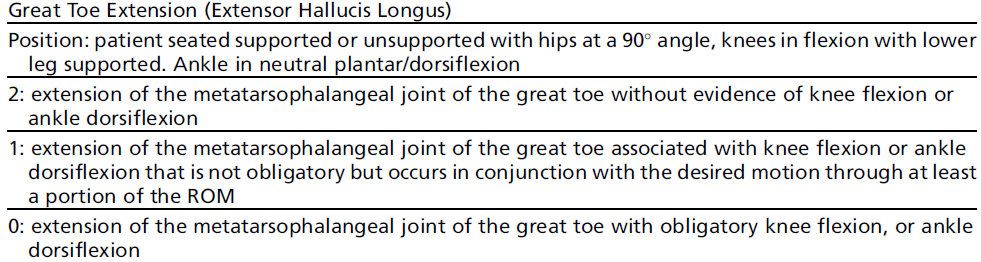 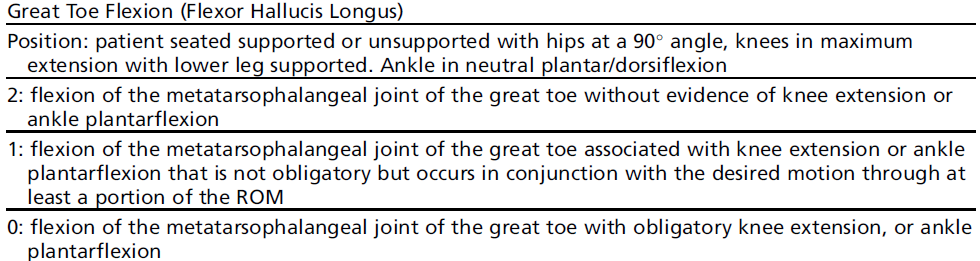 ROM and Flexibility testing in CP
Differentiate between static and dynamic contractures

Carry out ROM assessment very slowly

Differentiation between contracted                bi-articular  and monoarticular muscle is important
Sliverskiold Test – soleus length
To differentiate between gastrocnemius and soleus contracture
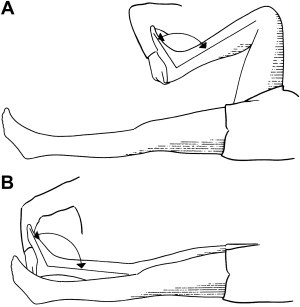 Duncan Ely test – rectus femoris length
Differentiates between contracture of monoarticular Vastii and bi articular Rectus femoris
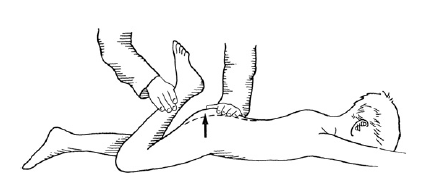 Psoas Length
To measure degree of hip flexor tightness 

Pat. In supine position and pelvis held such that ASIS and PSIS are aligned vertically

Defining the pelvic position consistently rather than using the flattened lordosis  improves reliability
Knee
Knee flexion contracture can be caused by 4 components 
Shortened hamstrings 
Shifted hamstring due to excessive anterior pelvic tilt 
Shortened proximal gastrocnemius
Capsular contracture
Hamstring length (unilateral popliteal angle)
Position  - resting supine – contralateral hip flexed – ipsilateral hip flexed to 90 deg.

The knee is extended until first endpoint of resistance is felt 

Measure the degrees lacking from full extension will give connective tissue and resting muscle extensibility
Hamstring length (True/bilateral popliteal angle )
Position – ipsilateral hip flexed to 90 deg – contralateral hip flexed until ASIS and  PSIS are aligned vertically

If there is a significant Hamstring shift the popliteal angle will significantly decrease as the pelvis is tipped posteriorly
“Hamstring shift”
Calculate unilateral popliteal angle [flatten lordosis] – functional hamstring contracture  

Calculate bilateral popliteal angle [ neutral pelvis ] – true hamstring contracture  

Find out the difference between the two = degree of hamstring shift
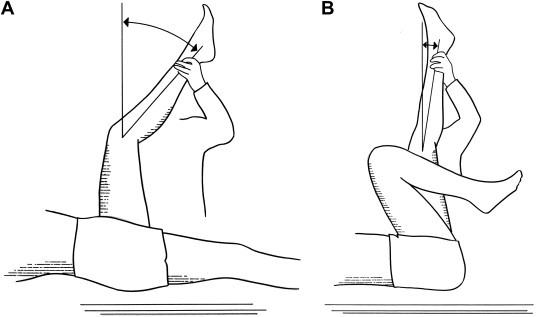 Excessive anterior pelvic tilt is common in SDCP and QCP

Excessive anterior pelvic tilt will produce Hamstring shift with AN APPARENT KNEE FLEXION CONTRACTURE
In children with crouch gait 
Hamstrings length is frequently normal or long 
Surgical lengthening of hamstrings often serves to produce further weakening of hip extension and exacerbates the excessive length of hamstrings 
Result  - Additional hip flexion, anterior pelvic tilt and lumbar lordosis
Every 1 deg. of excessive pelvic lordosis – 2 deg. increase in knee flexion

A hamstring shift of > 20 deg. – indicates 
excessive anterior tilt [tight hip flexor]
excessive anterior tilt [Weak abdominals]
excessive anterior tilt [Weak hip extensors]
Normal popliteal angle measurement for  - 5-18 yr. old – 0 – 49 deg. (mean 26 deg.)

50 deg. popliteal angle would be considered as mild deviation
Bone deformity
Femoral anteversion
Relationship between the axis of the femoral neck and the femoral condyles in the transverse plane

Femoral anteversion is reported as the difference between the tibia and the vertical
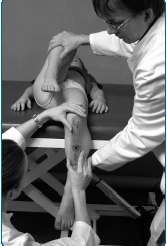 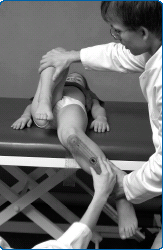 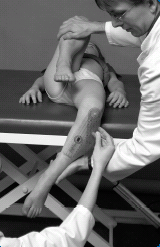 Tibial torsion
Thigh-foot angle - most reliable because it is most commonly used 

It is difficult to standardize foot alignment, and foot deformities are common in children with CP

Through knee joint transverse plane rotation can also be inadvertently introduced.
Flex the knee to 90°, 

Position the hind foot vertically, 

Dorsiflex the ankle to 90° with the foot in subtalar neutral position 

Place the proximal arm of the goniometer along posterior axis of femur and the distal arm along the bisector of the hindfoot and the point between the second and third metatarsal heads
Used in cases of rigid foot deformity
With the knee fully extended in the supine position rotate the thigh segment until the medial and lateral femoral condyles are horizontal. 

Mark the midpoints of the medial and lateral malleolus

Using a goniometer measure the angle between the bimalleolar axis and the condylar axis
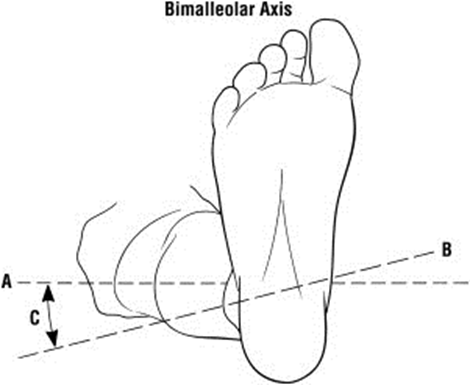 Second toe test
External tibial torsion leads to an outwardly pointed foot when the patient is relaxed in the prone position with the knee fully extended

 Rotate the leg to position the second toe pointing directly toward the floor (in this case requiring internal hip rotation)

Hold the thigh in this position (preventing internal or external hip rotation) as the knee is flexed

Measure the angle from vertical
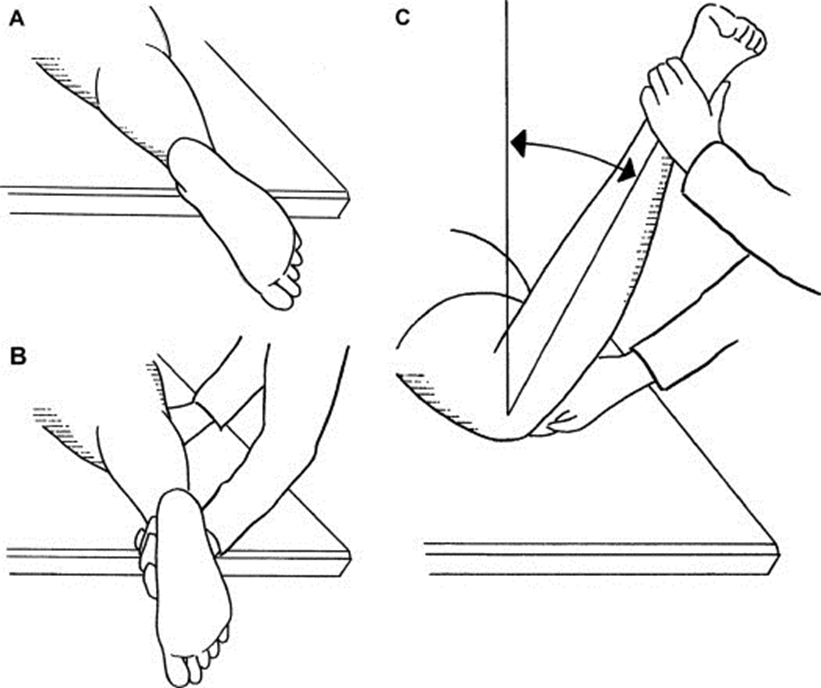 Patella Alta and knee extensor deficiency
Patella alta occurs to chronic excessive knee extensor forces of rectus femoris spasticity and crouch gait

Extensor lag is measured with the patient positioned supine (to relax the hamstrings), and the leg flexed at the knee over the end of the examination table
SAROMM
Activity capacity measurement - GMFM
Gross motor function
A skilled set of motor activities performed as  a part of normal developmental milestones which can be delayed or disordered 

Ability of children to carry out activities that require large muscles or groups of muscles. Muscles or groups of muscles should act in a coordinated fashion to accomplish a movement or a series of movements
Fine motor function
Movements of small muscles that act in an organized and subtle fashion, for instance, the hands, feet, and muscles of the head (as in the tongue, lips, facial muscles), to accomplish more difficult and delicate tasks
GMFM
Clinical measure designed to evaluate change in gross motor function in children with CP

Set of parameters that relate to motor development 
Many versions including a parent reported questionnaire
Applicable 2-18 years
This measure gives a numerical score and is useful as a general measure of children’s balance, motor control, and motor planning

Best describe gross motor function in children with cerebral palsy of varying abilities
Commonly used - baseline profile 
Detect change in gross motor function
Correlation to muscle performance
Time-distance components of gait
How frequently should the GMFM-66 be administered
Considerations include, but are not limited to:
age (more frequent evaluations in younger children)

 type and intensity of intervention over a specified period of time (pre- and post evaluations around interventions that are expected to make a difference)
129
estimate of the amount of time that the child will require to learn a gross motor function(s)

concurrent health status (evaluation around the time the child experiences other health concerns to establish the impact on gross motor function)
130
a facility’s administrative requirement for an annual evaluation

responsiveness of the GMFM-66

GMFM-66 is more sensitive to change at the extremes of the scale (i.e. for those children scoring very low and those scoring very high)
131
How much improvement
The overall magnitude of change in GMFM-66 score that is considered “clinically important” has not been determined scientifically 

But the therapist can use their clinical judgment to determine if the items showing improvement are clinically important for the child they are seeing
132
Energy expenditure - EEI
Energy expenditure - EEI
Protocol –
Child should be able to walk for at least 5 minutes 
No eating one hour prior to testing 
Resting HR in supine
Child walks on figure of 8 marked walkway
Calculate working HR (HR at the end of 5 minutes for 15 sec*4)
EEI = (Working HR- Resting HR)/ Speed (m/min)
Functional outcome measures
ICF components and measures
136
To evaluate child’s skills in community 
FMS
PODCI
FAQ
FMS  -  is an evaluative measure 
Used for aged 4-18
Quantifies functional mobility at both activity level and participation domains of ICF 
Ability to distinguish between assistive devices  and the environmental setting they use in 
FMS has shown sensitivity to quantify change after orthopedic intervention in children with CP
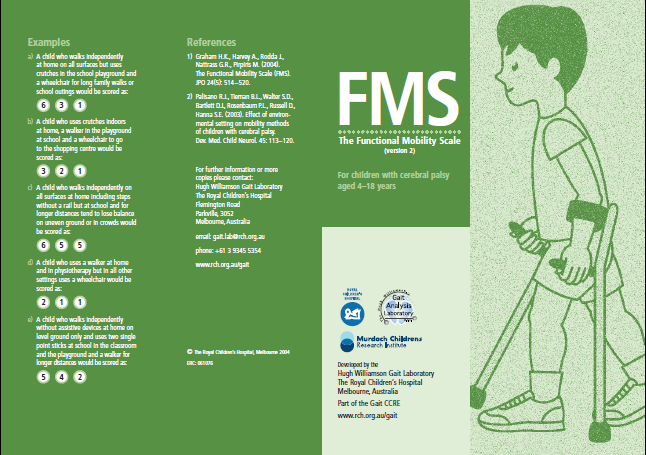 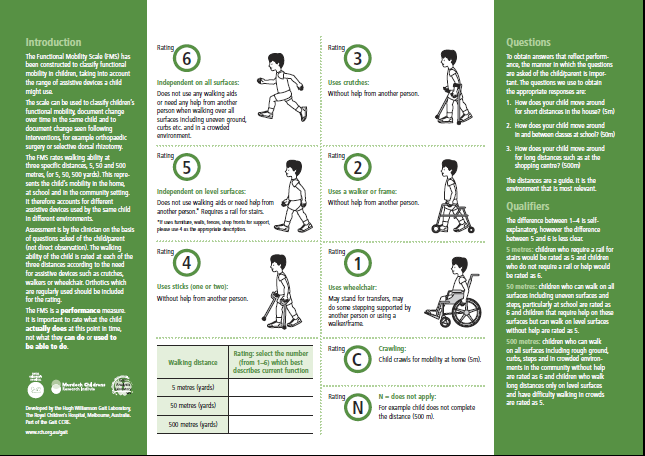 PODCI
Major goal for orthopaedic interventions in this population is to improve the functional health of the patients and, in particular, physical function

The PODCI serves to provide a quantified perception of function by the parents or caregivers and the CHILD
Measuring and Enhancing Quality of Life of Children and Adolescents with Cerebral Palsy
Measuring…
Enhancing… 
Quality of Life… 
Children… 
Adolescents 
What are We Trying to Achieve?
Lets re- arrange
Quality of Life… 
Enhancing… 
Measuring…
What are We Trying to Achieve?
Children… 
Adolescents
WHO defines QoL as:
“the individual’s perception of their position in life in the context of the culture and value systems in which they live, and in relation to their goals, expectations, standards and concerns”

What do you think  -  definition?!!!
Let’s look again
WHO defines QoL as: “the individual’s perception of their position in life in the context of the culture and value systems in which they live, and in relation to their goals, expectations, standards and concerns”
‘Health-related’ implies that we are interested in the impact of the condition on the person and on their ‘QoL’

In effect, HRQoL equates Functional Status and Quality Of Life
Whose perspectives can you think of?

The person themself
A parent or other outside (‘proxy’) observer
A health professional (which ones, and does it matter?)
A ‘community’ perspective
HRQoL tools
SF-36 or SF-12 – measures of adult function
PedsQL – mainly looks at emotional status
To choose the right measure(s), whether for research or for clinical evaluations, we need to ask:
   What’s the question?
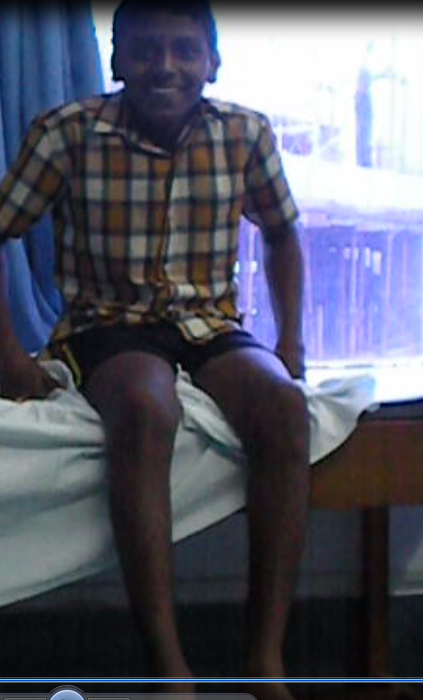